CLASSROOM
RULES
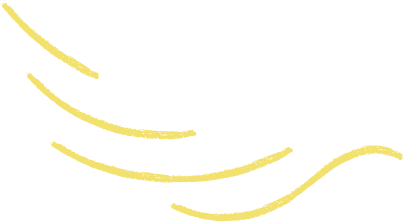 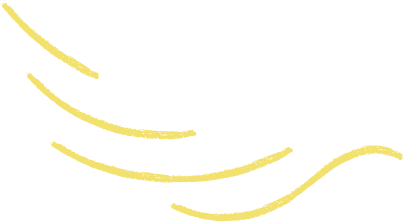 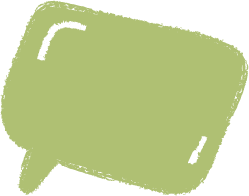 #1
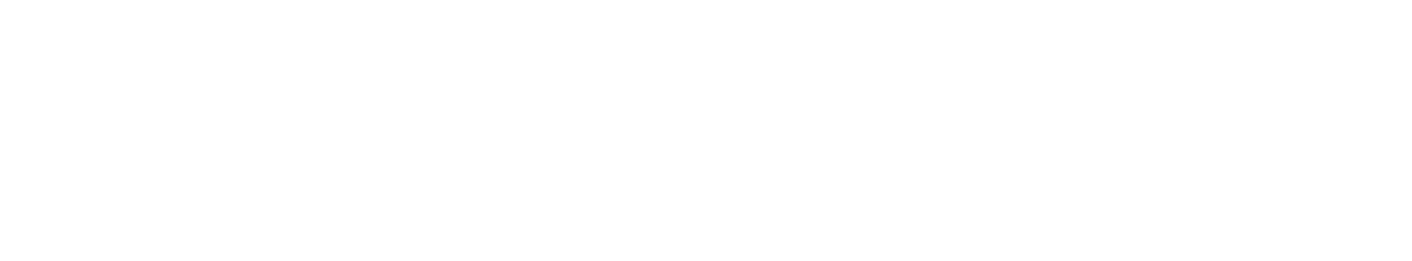 Always listen when someone is speaking.
#2
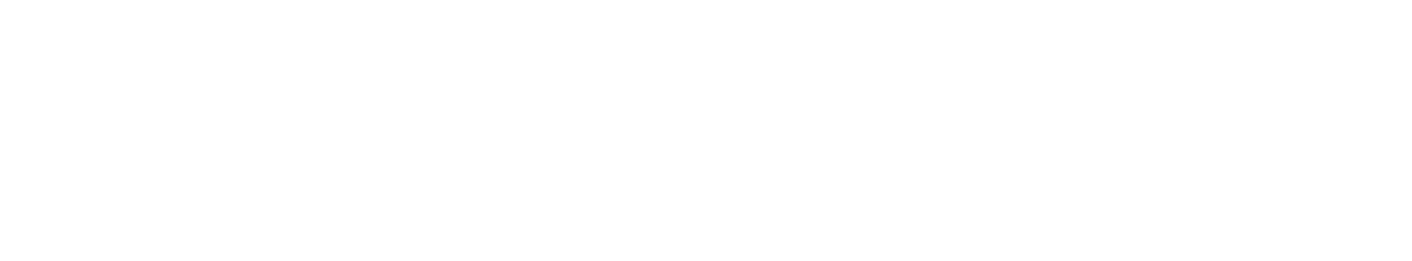 Keep your hands, feet, and things to yourself.
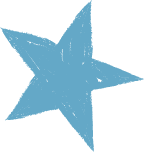 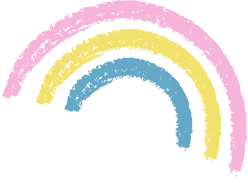 #3
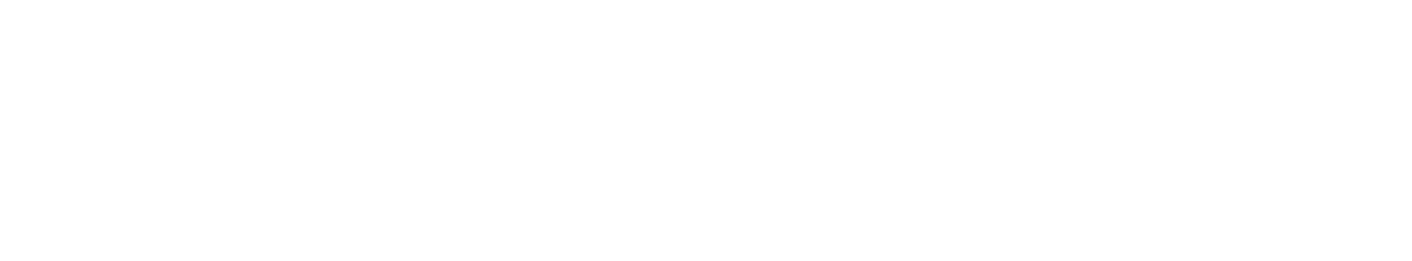 Show respect for your classmates and your teacher.
#4
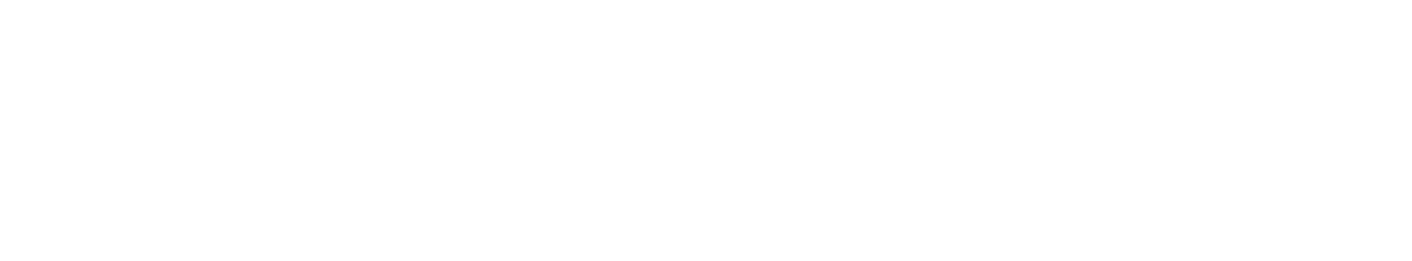 Work quietly so you 
don't disturb others.
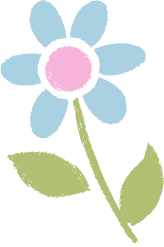 #5
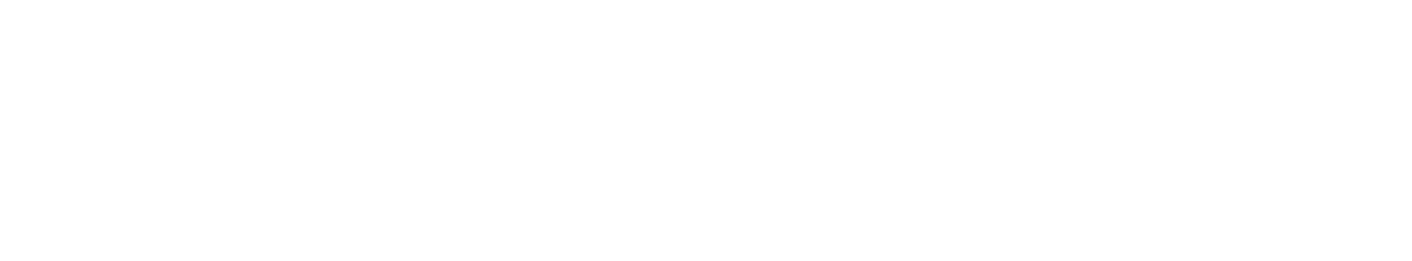 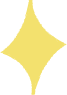 Clean up after yourself.
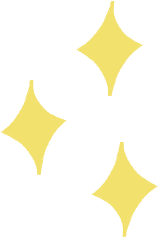